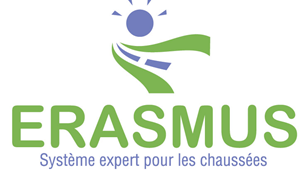 Quelques rappels sur les techniques de retraitement à l’émulsion de bitume et leurs prises en compte dans ERASMUS
Forum TWS  décembre  2023   R. Kobisch
1
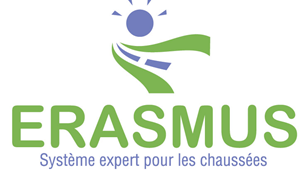 Plan de l’exposé
Le processus de retraitement en place
Avantages et limites de ces techniques
Consommation d’énergie, Emissions GES
Les documents de références
Classification des retraitements
Dénomination des retraitements dans ERASMUS
Critères de dimensionnement
Couches de roulement sur retraitements
Introduction des différentes classes de retraitement dans ERASMUS
Exemple d’application d’ERASMUS pour élaborer des  conceptions avec retraitements
Forum TWS  décembre  2023   R. Kobisch
2
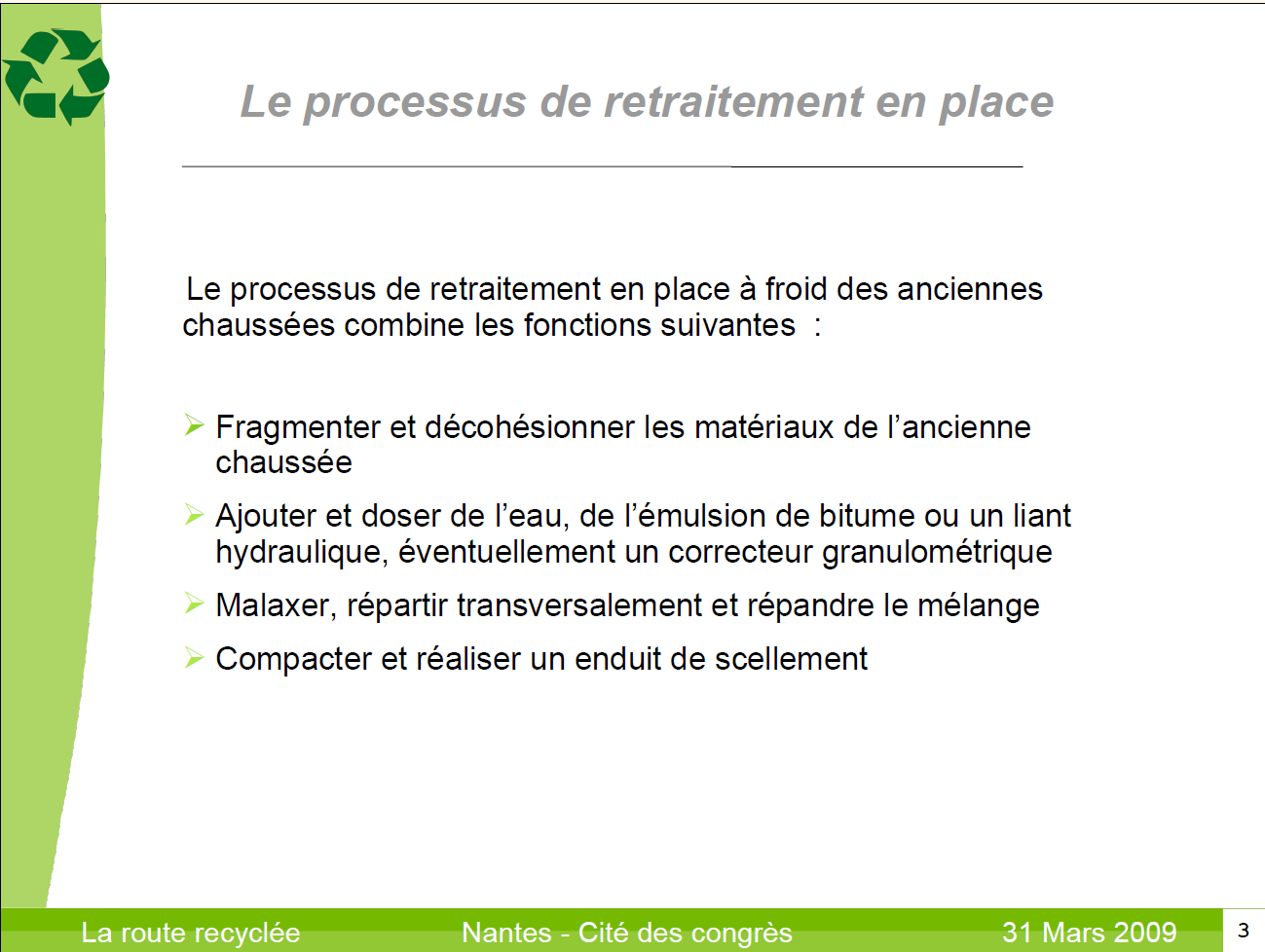 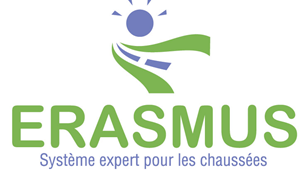 Forum TWS  décembre  2023   R. Kobisch
3
Joël Conan 2009
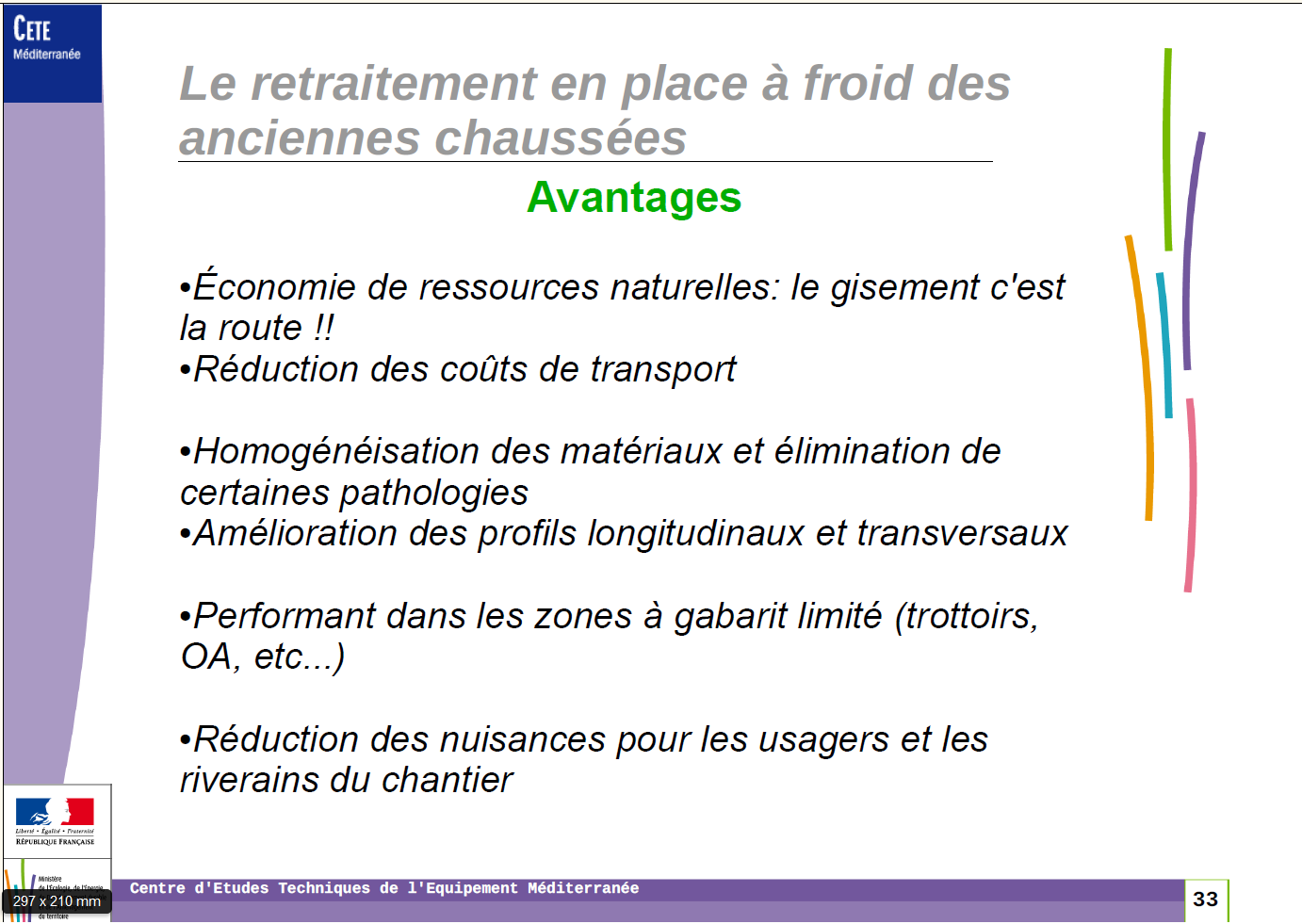 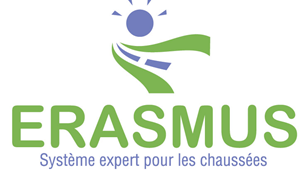 Forum TWS  décembre  2023   R. Kobisch
Diminution des travaux annexes (rehaussement des accotements),,
4
Marc-Stéphane Ginoux 2010
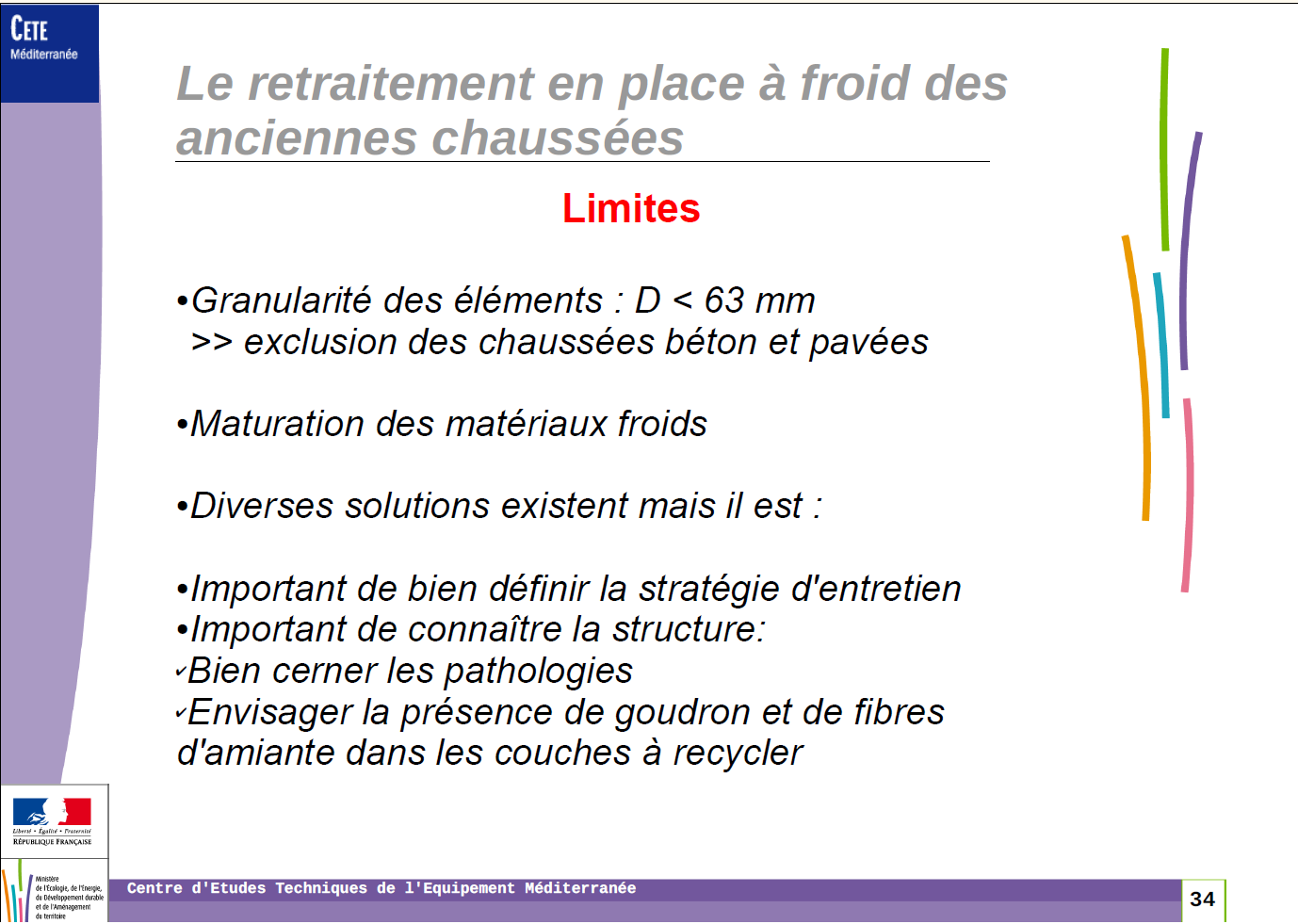 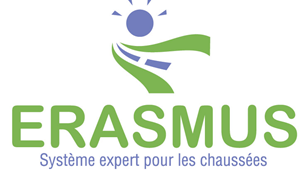 Forum TWS  décembre  2023   R. Kobisch
5
Marc-Stéphane Ginoux 2010
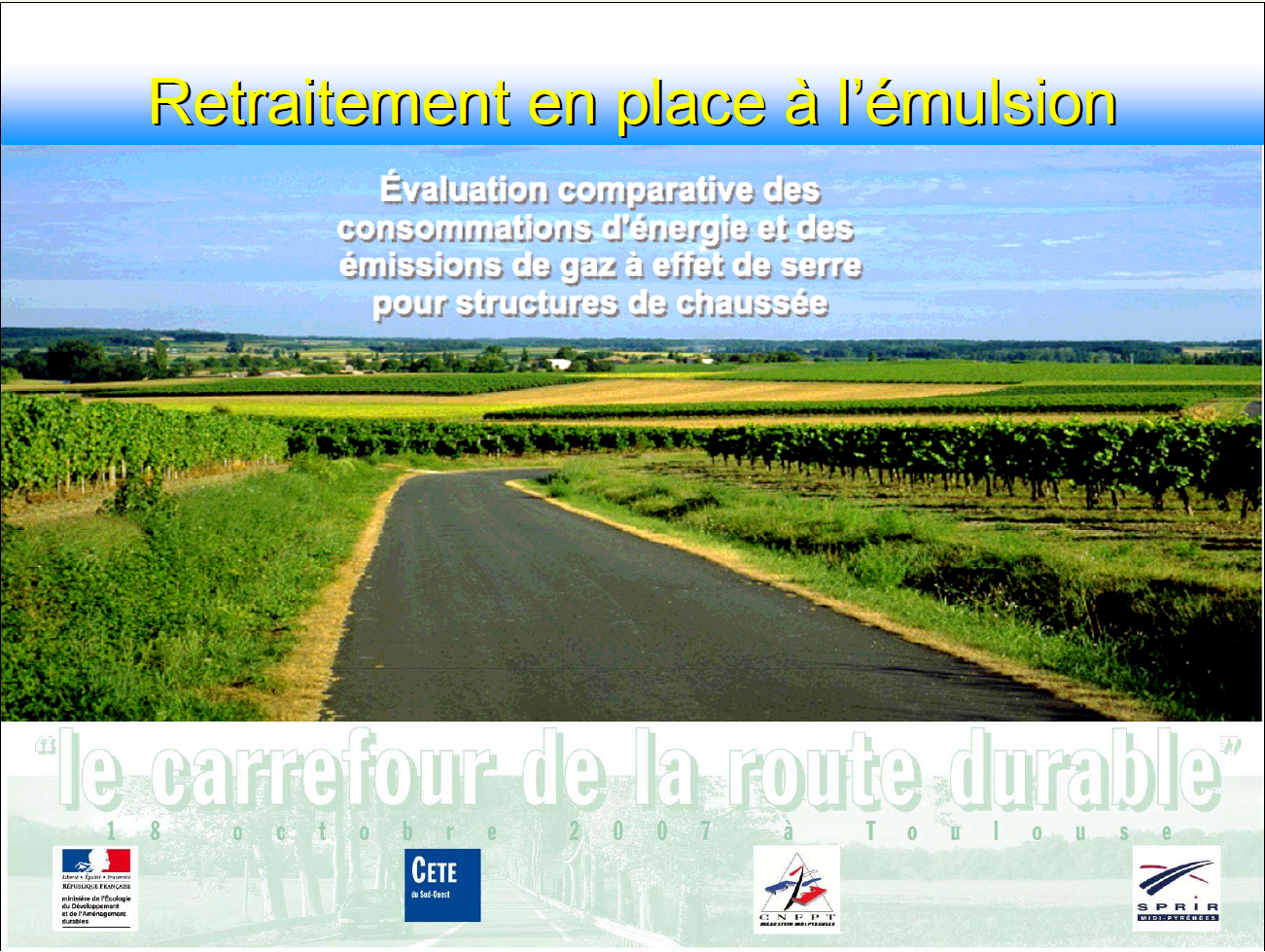 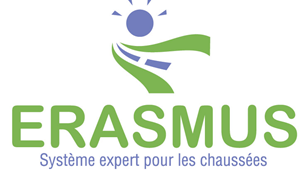 Forum TWS  décembre  2023   R. Kobisch
J. F. Lafon
6
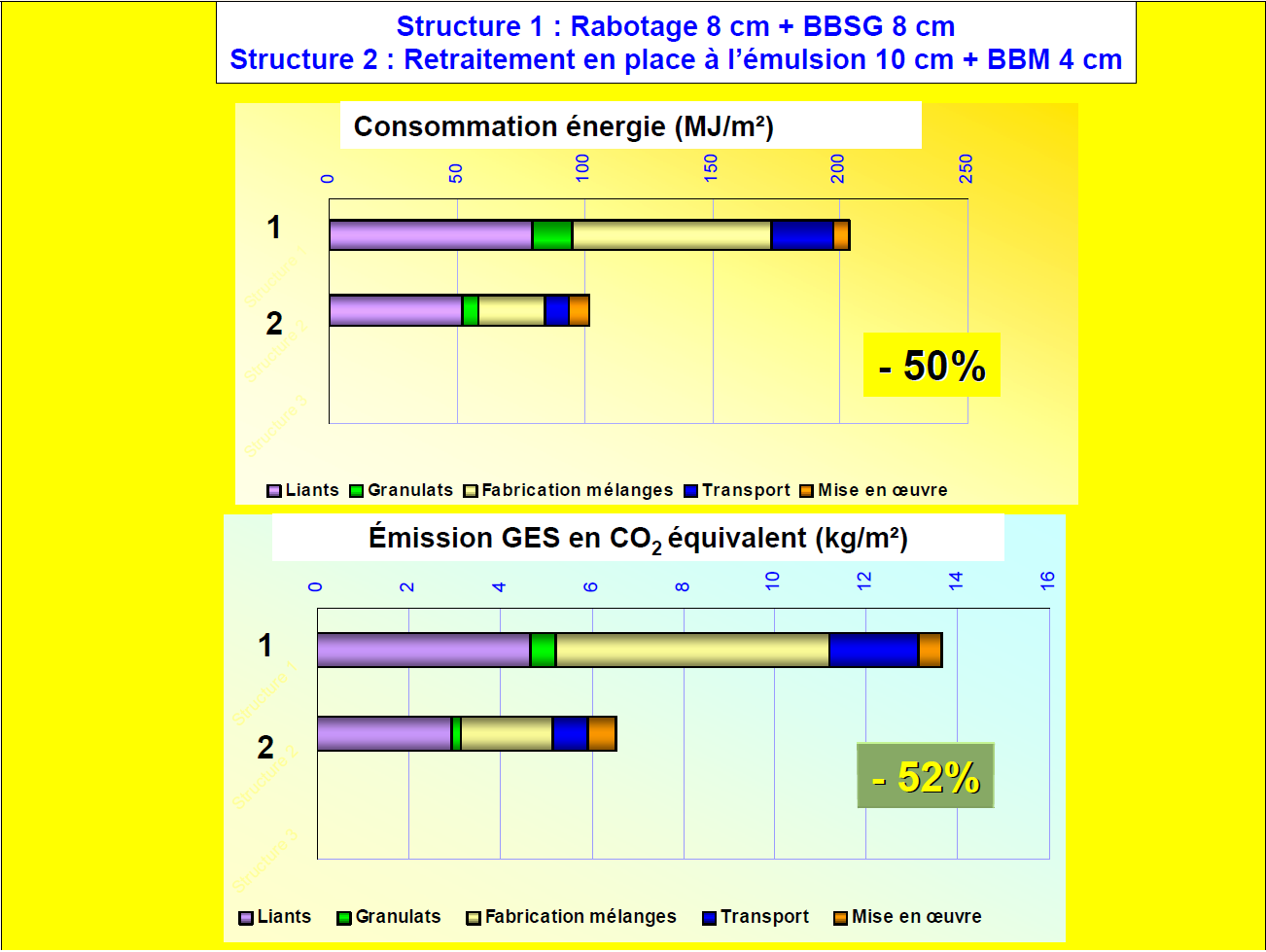 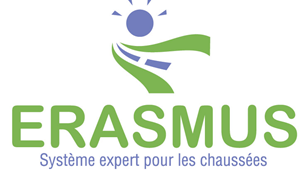 Forum TWS  décembre  2023   R. Kobisch
7
J. F. Lafon
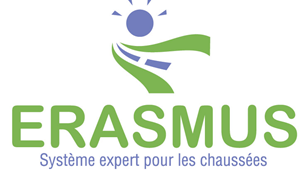 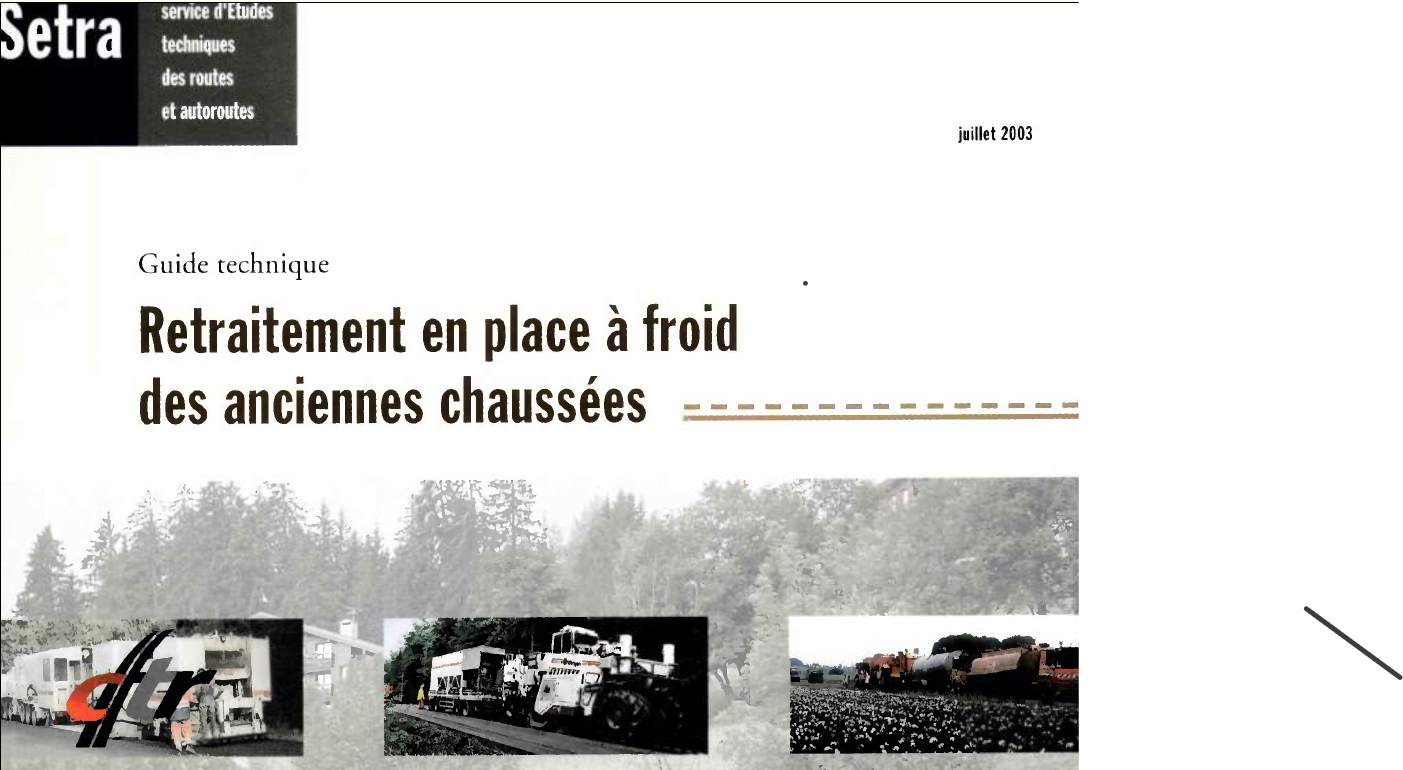 Forum TWS  décembre  2023   R. Kobisch
8
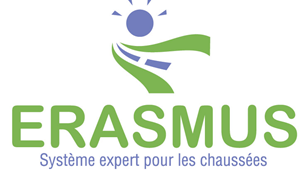 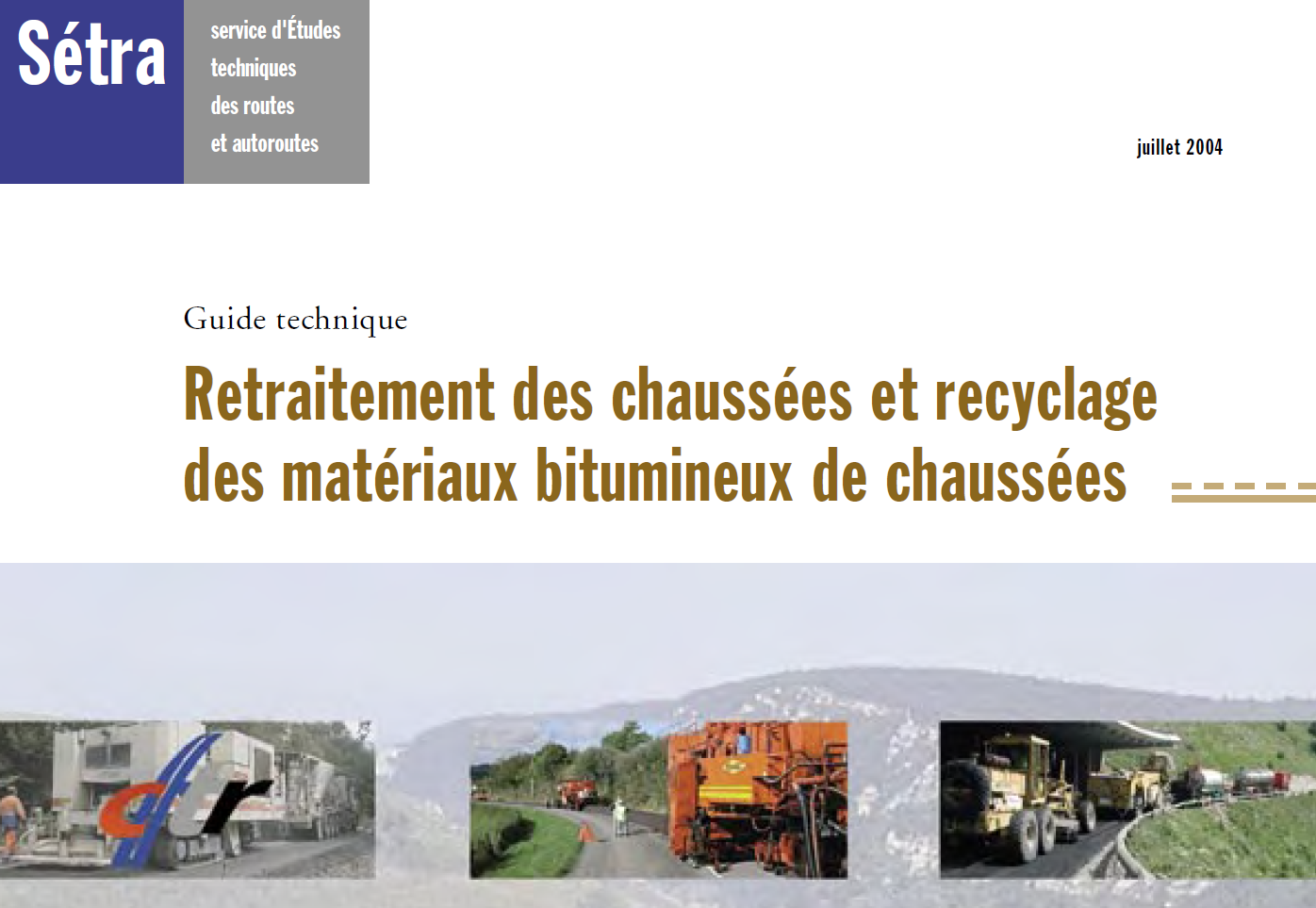 Forum TWS  décembre  2023   R. Kobisch
9
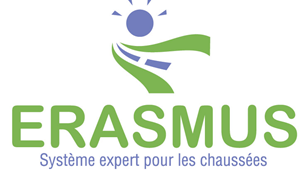 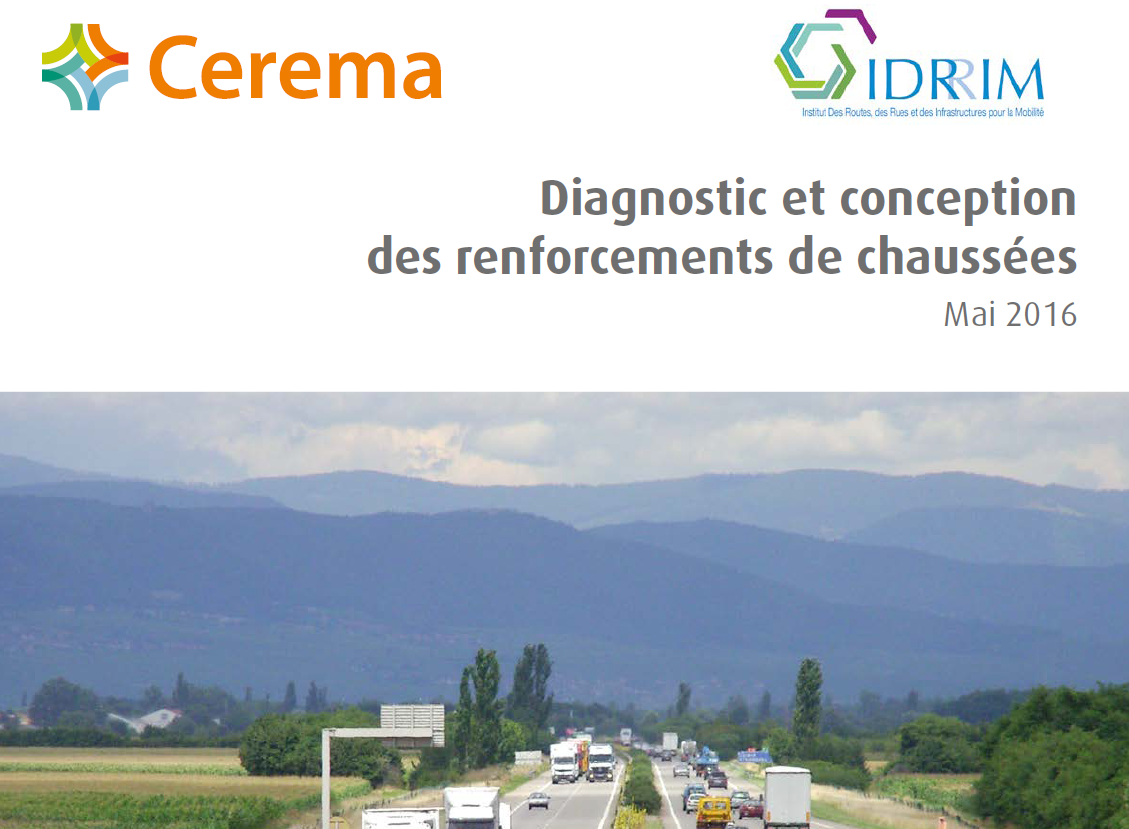 Forum TWS  décembre  2023   R. Kobisch
10
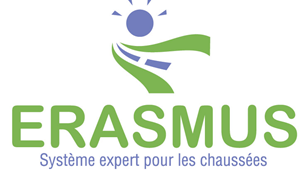 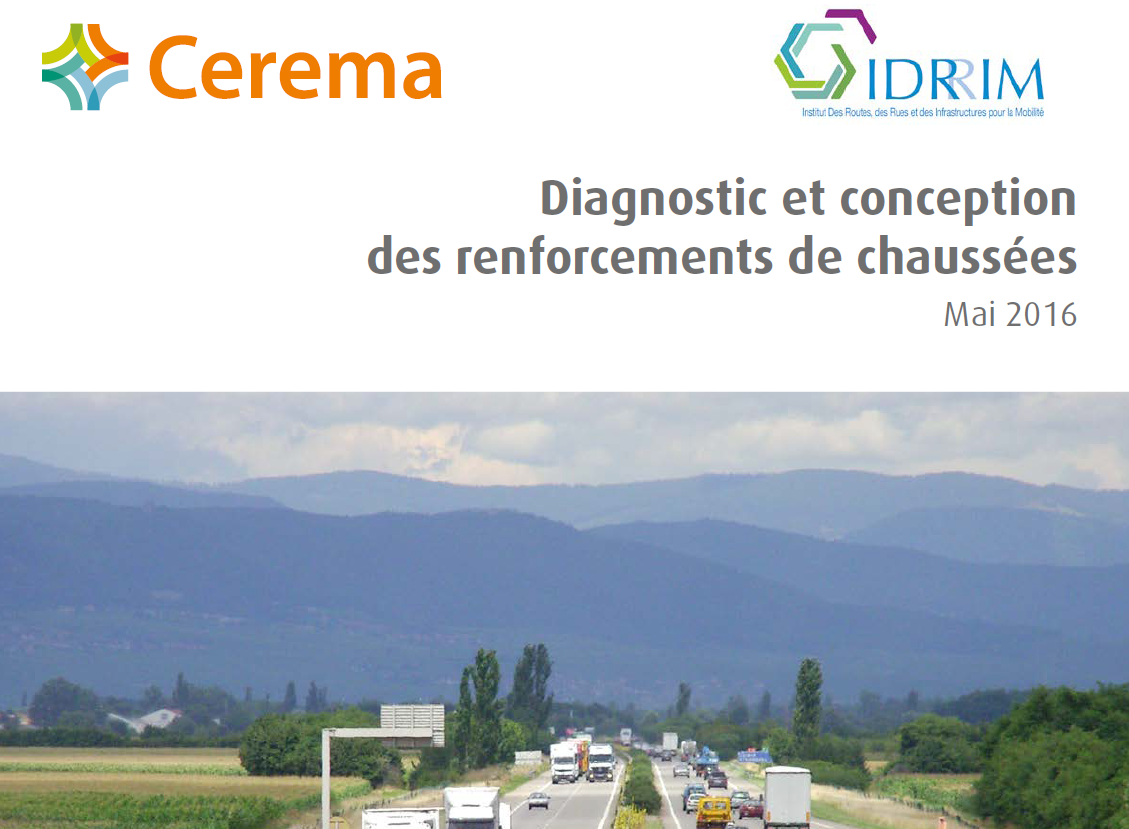 Forum TWS  décembre  2023   R. Kobisch
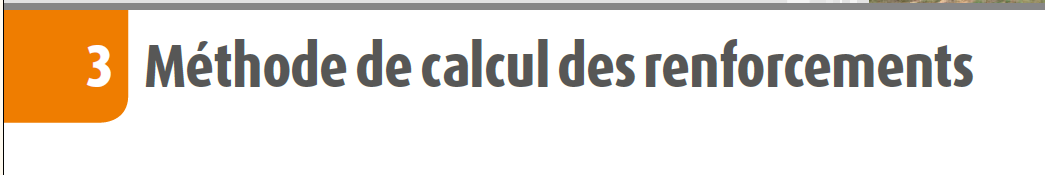 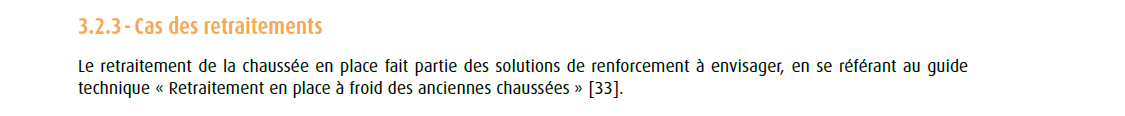 11
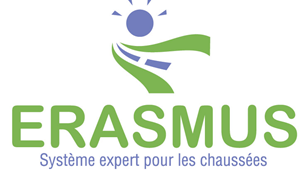 Classification des retraitements à l’émulsion de bitume
Forum TWS  décembre  2023   R. Kobisch
12
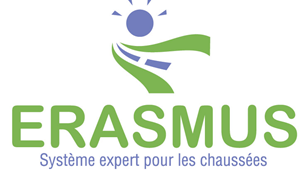 % de mat. bitumineux à retraiter < 75%
Classe de retraitement I
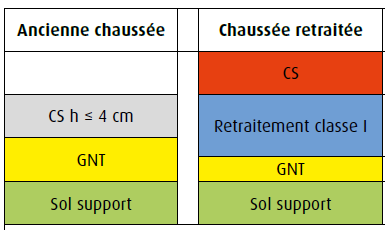 Forum TWS  décembre  2023   R. Kobisch
10 à 15 cm
Nécessité d’avoir une GNT « propre »
Retraitement généralement de faible compacité  :
        caractéristiques mécaniques faibles
13
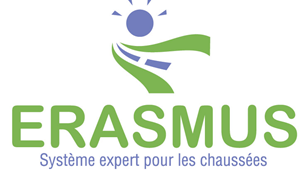 % de mat. bitumineux à retraiter de 75 à 90 %
Classe de retraitement II1
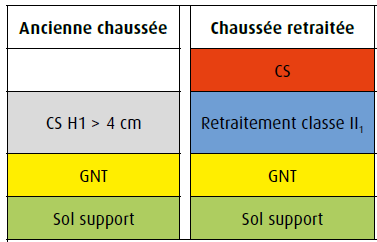 Forum TWS  décembre  2023   R. Kobisch
Retraitement classe II1
(1,1 à 1,3) x H1     5 à 12 cm
Nécessité d’avoir une GNT « propre »
Amélioration de la compacité vis-à-vis de la Classe 1 :
        caractéristiques mécaniques moyennes
14
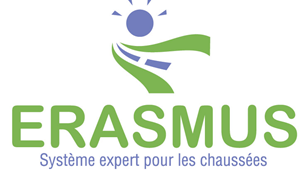 % de mat. bitumineux à retraiter de 75 à 90 %
Classe de retraitement II1
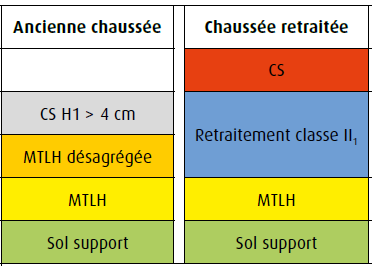 Forum TWS  décembre  2023   R. Kobisch
(1,1 à 1,3) x H1     5 à 12 cm
Solution intéressante pour résoudre les problèmes liés aux fissurations dégradées des Assises Traitées aux Liants Hydrauliques provoquées par la partie supérieure désagrégée
15
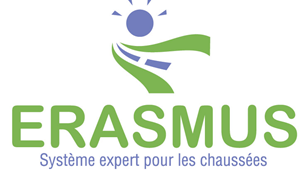 % de mat. bitumineux à retraiter > 90 %
Classe de retraitement II2
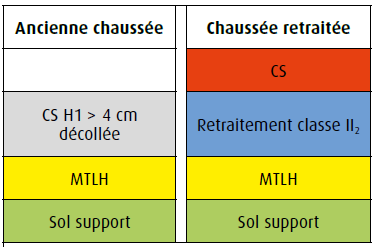 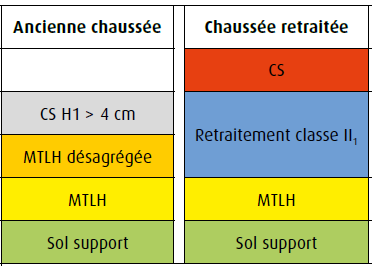 Forum TWS  décembre  2023   R. Kobisch
5 à 12 cm
Solution intéressante pour résoudre les problèmes de décollement des matériaux bitumineux du support en MTLH
16
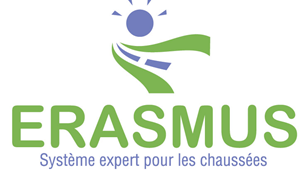 % de mat. bitumineux à retraiter 100 %
Classe de retraitement III
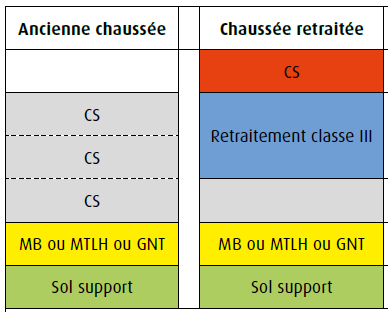 Forum TWS  décembre  2023   R. Kobisch
5 à 12 cm
Recyclage de la surface bitumineuse et régénération du liant
17
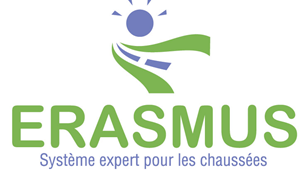 Caractéristiques mécaniques des retraitements
Fonction : 
du % d’agrégat bitumineux 
Rc Duriez
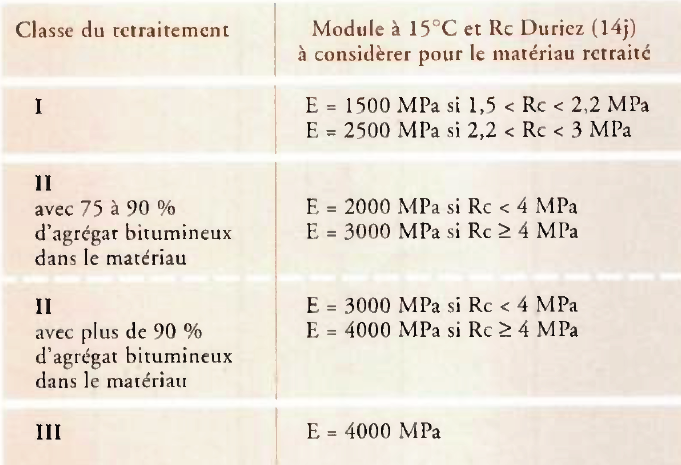 Forum TWS  décembre  2023   R. Kobisch
< 75 %
1
2
18
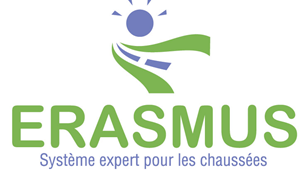 Dénomination des retraitements dans ERSAMUS
Forum TWS  décembre  2023   R. Kobisch
19
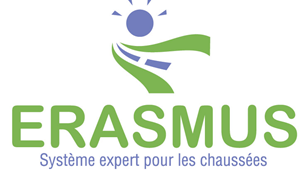 Critères de dimensionnement
eT
eT
CR
CR
Forum TWS décembre  2023    R. Kobisch
Retr CIII
Retr CI ou CII
Anc. Enrobé
GNT
GNT
ez
ez
Sol
20
Sol
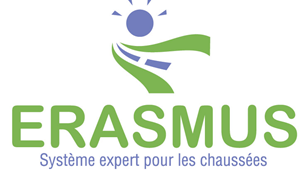 Couches de surface sur les retraitements
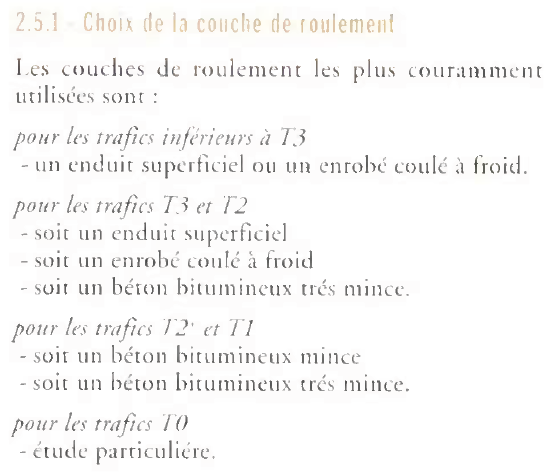 Guide tech. Retrait. 2003
Forum TWS  décembre  2023   R. Kobisch
21
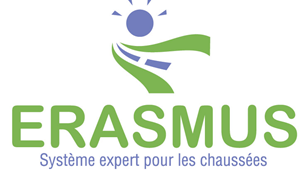 Couches de surface sur les retraitements
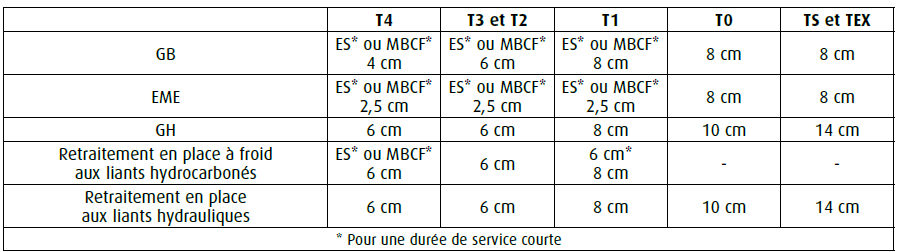 Forum TWS  décembre  2023   R. Kobisch
Guide Technique Diag. Renf. 2016
22
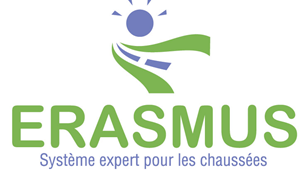 Couches de surface sur les retraitements
Forum TWS  décembre  2023   R. Kobisch
23
* Durée courte
Introduction des différentes classes de retraitement dans ERASMUS
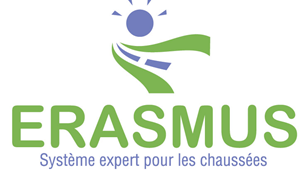 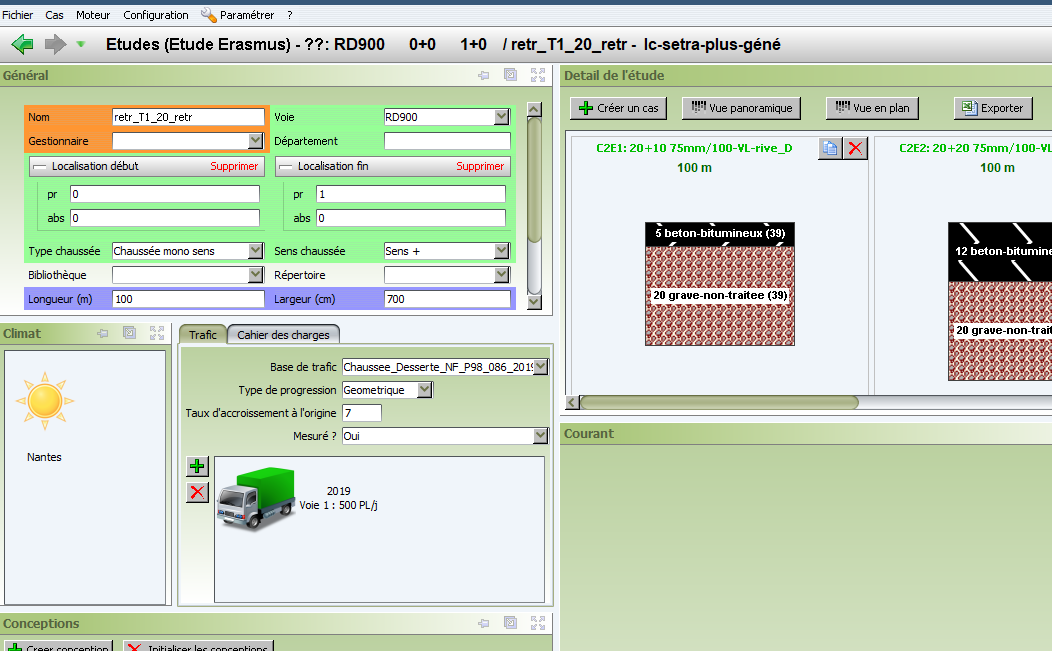 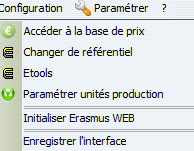 Forum TWS  décembre  2023   R. Kobisch
24
Introduction des différentes classes de retraitement dans ERASMUS
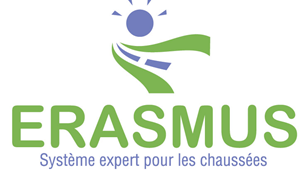 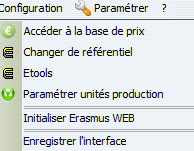 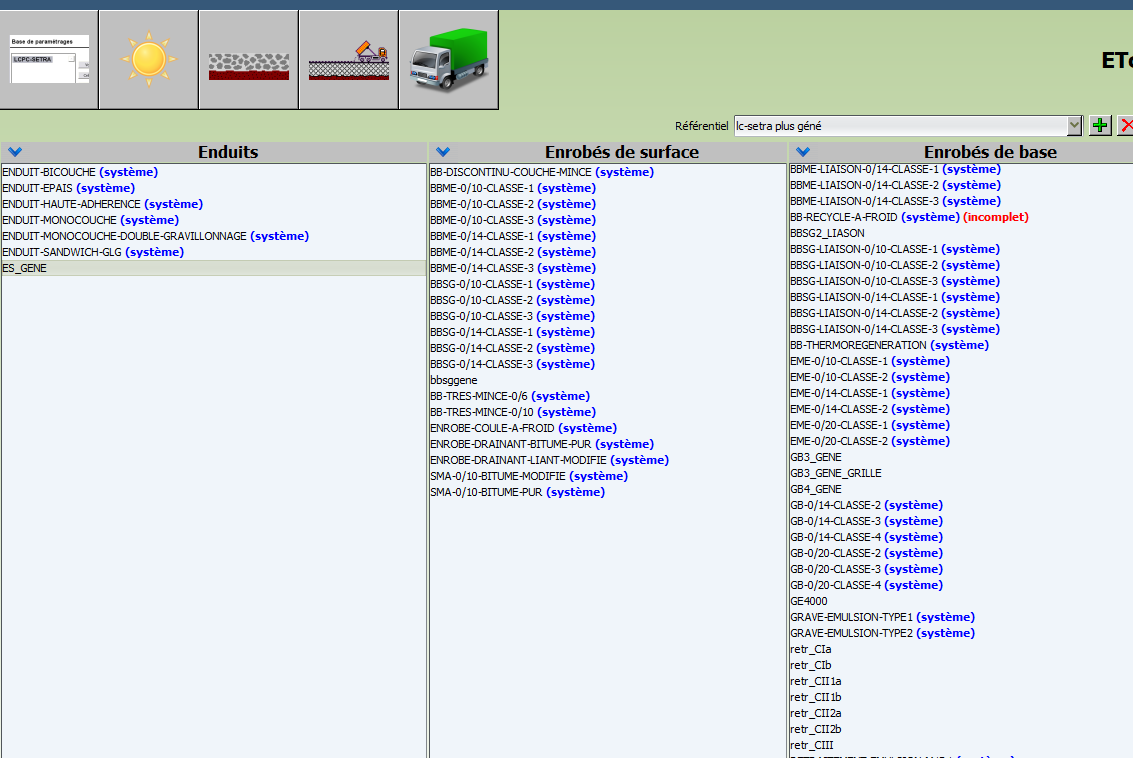 Forum TWS  décembre  2023   R. Kobisch
25
Introduction des différentes classes de retraitement dans ERASMUS
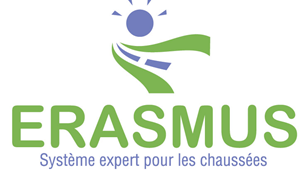 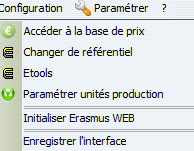 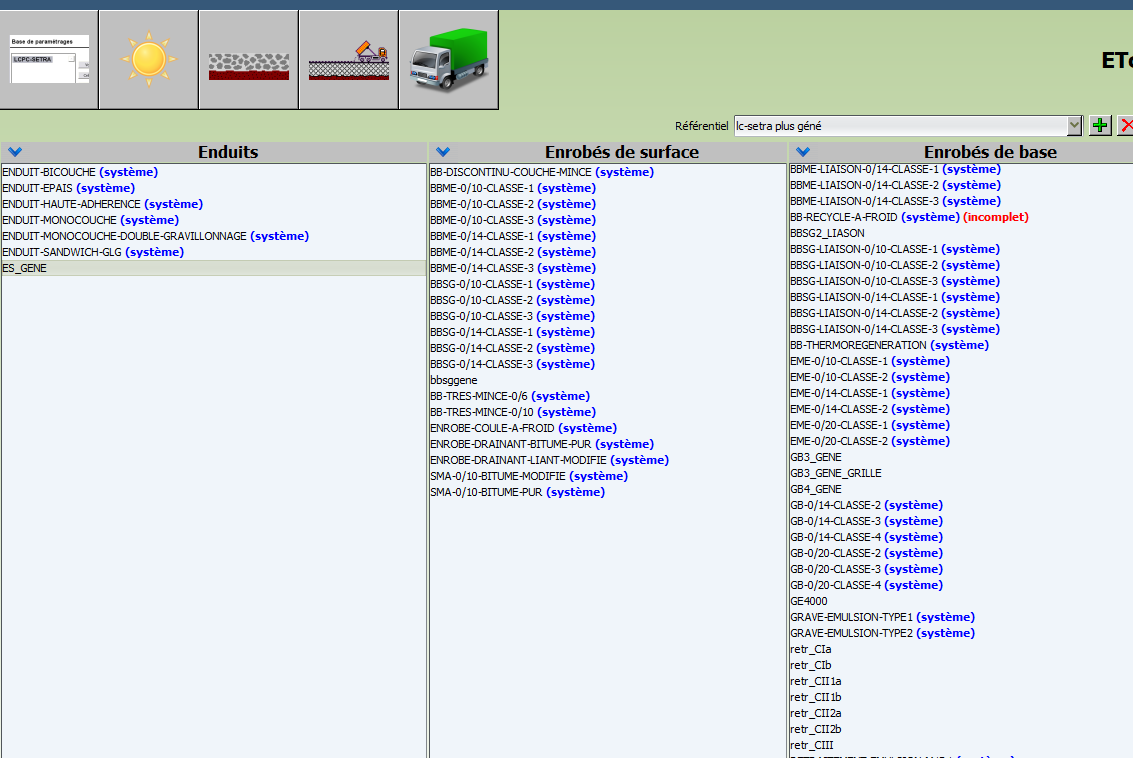 Forum TWS  décembre  2023   R. Kobisch
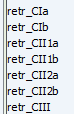 26
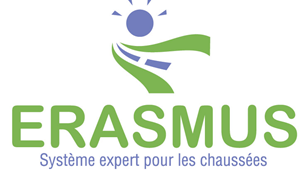 Le retraitement en place des enrobés à l’émulsion de bitume dans ERASMUS
Toutes les conditions vues précédemment sont prises en compte
Classes des matériaux
Voir Etools Technique
Profondeurs de retraitement
Les conditions vis-à-vis des interfaces décollées
Critères de dimensionnement
Epsi Z sur le sol 
Epsi T partie inf. de la Couche de Roulement
Forum TWS décembre 2023   R. Kobisch
27
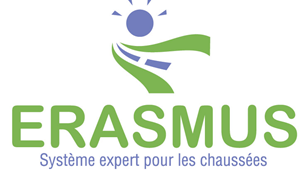 ERASMUS
Exemple de conceptions retenant les techniques de retraitement à l’émulsion de bitume
Forum TWS  décembre  2023    R. Kobisch
28
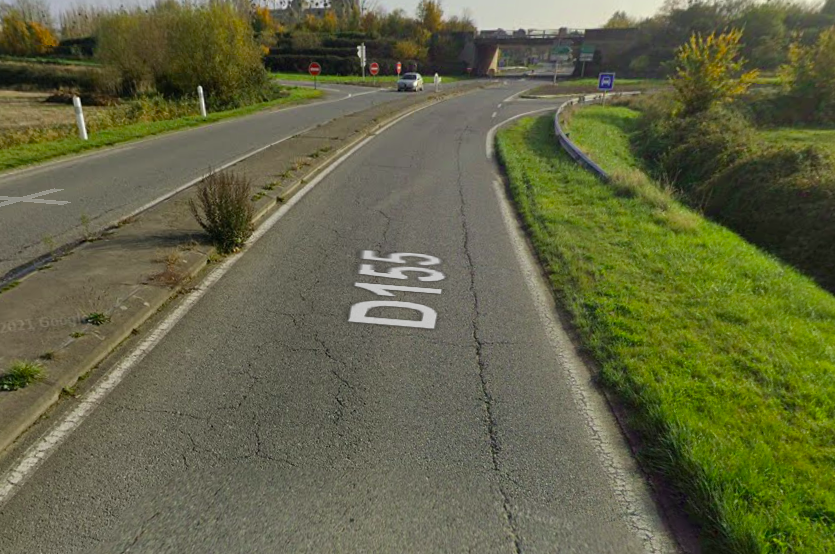 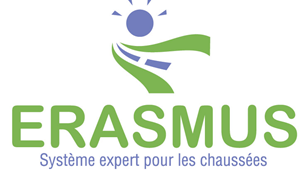 Présentation de la route
Route départementale
En zone périurbaine
Rase campagne
2 chaussées, 2 voies
Trafic 2022 : 8215 veh./j dont 4% PL
      164 PL/J/sens
Largeur : 3,5 m / voie
Forum TWS  décembre  2023    R. Kobisch
29
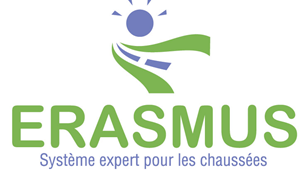 Historique
Construction ~ 1981
2 types de structures 
Bitumineuse
Mixte 
Dernier revêtement : 2008
Qq purges en GB
Forum TWS  décembre  2023    R. Kobisch
30
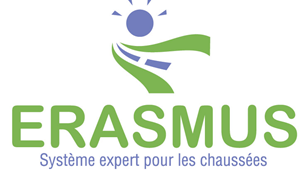 Investigations réalisées
Mesures de déflexion au déflectographe 03 dans les deux sens
Relevés de dégradation type M2
Mesures des déformations transversales (TUS)
Mesures d’uni à l’APL
Carottages  150
Analyses d’amiante
Forum TWS  décembre 2023   R. Kobisch
31
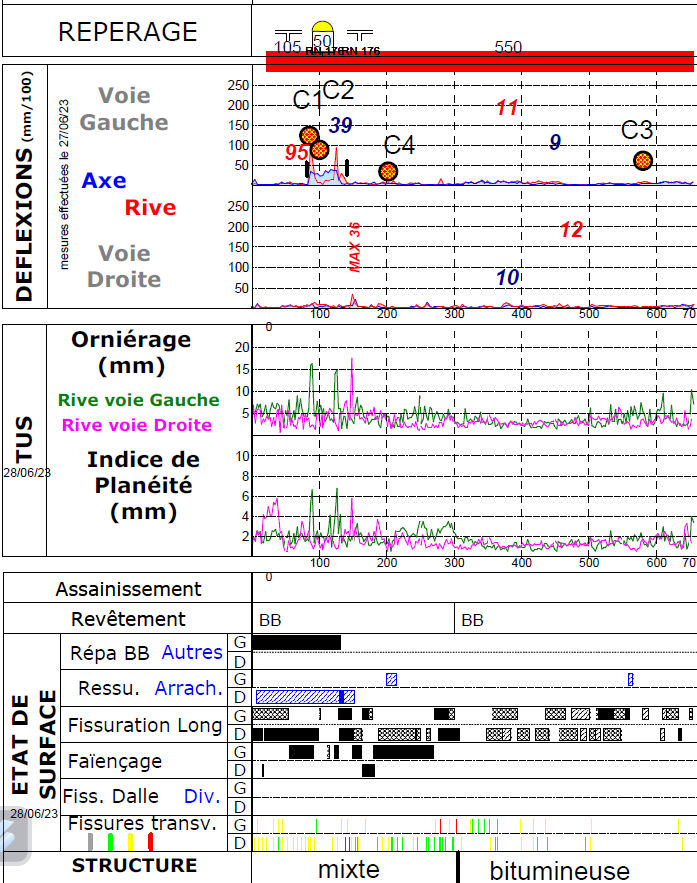 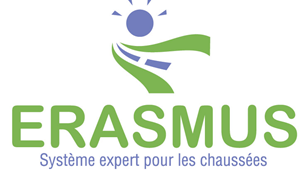 Schéma itinéraire
Forum TWS  décembre  2023    R. Kobisch
32
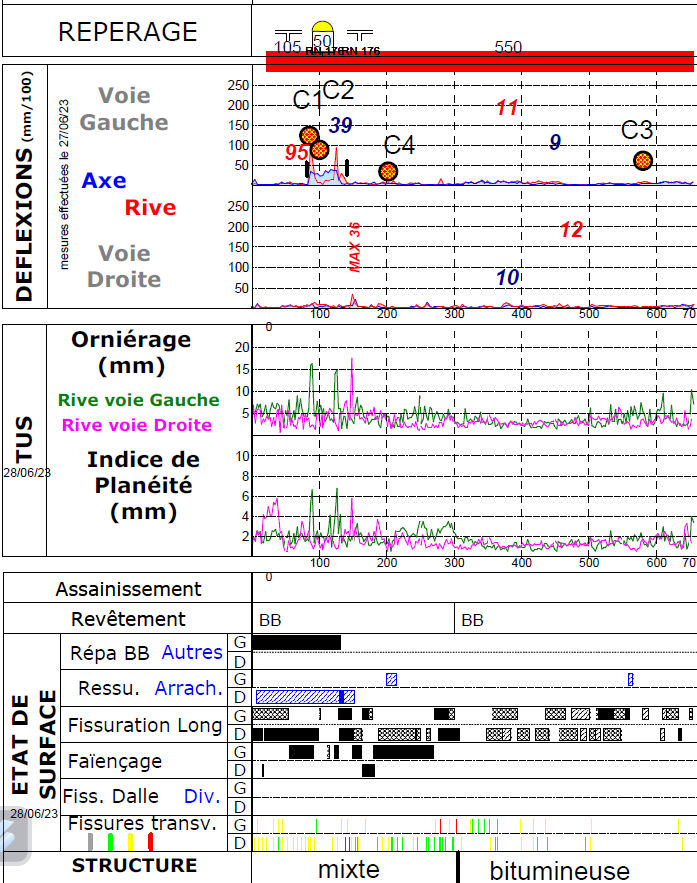 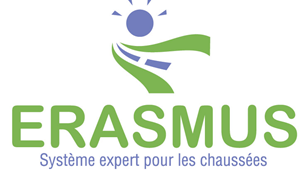 Schéma itinéraire
Faibles déflexions
Forum TWS  décembre  2023    R. Kobisch
33
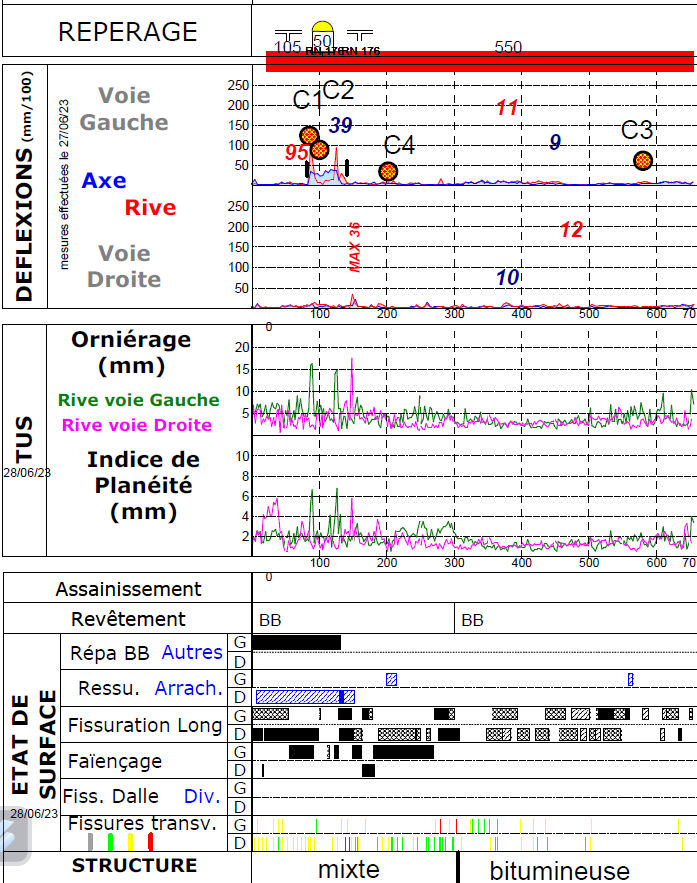 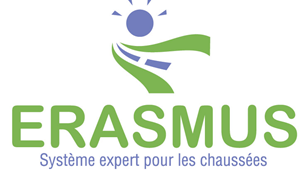 Schéma itinéraire
Faibles déflexions
Forum TWS  décembre  2023    R. Kobisch
Fissurations très élevées
34
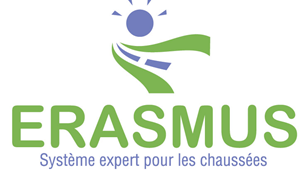 Carottage 1 dans une zone réparée
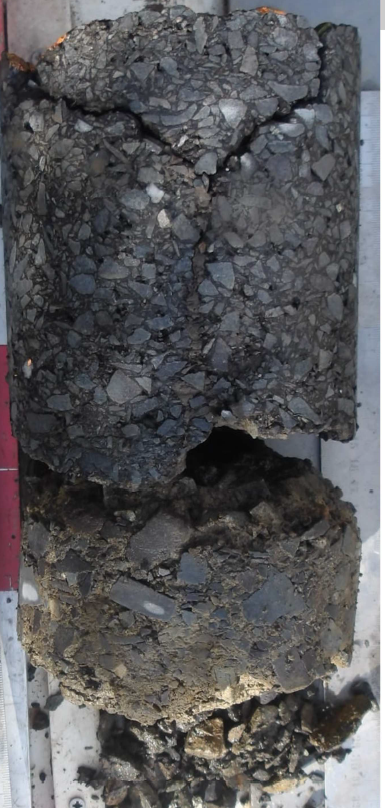 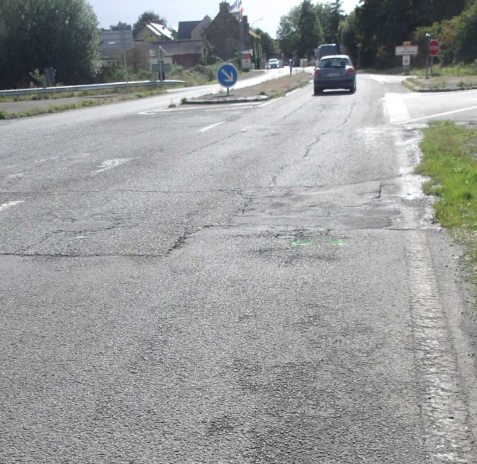 13 Mat. Bit.
Forum TWS  décembre  2023    R. Kobisch
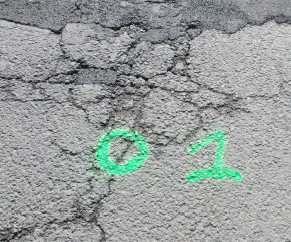 35
Présence de faïençage
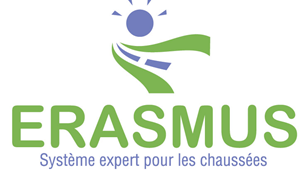 Carottage 2, structure mixte
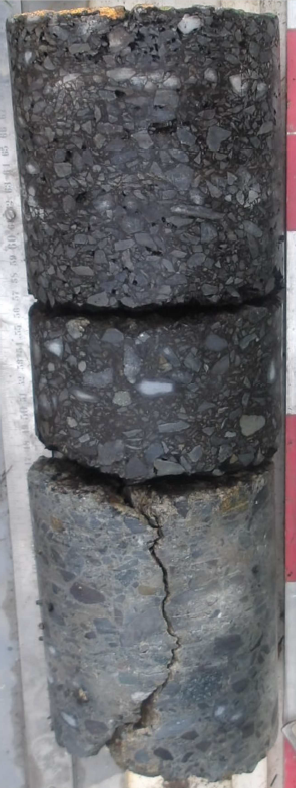 2,5 BB
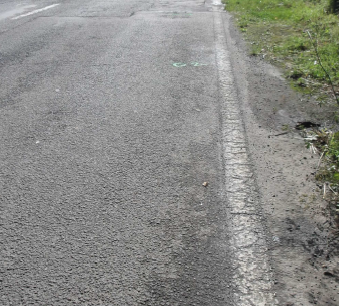 10,5 Mat. Bit.
Forum TWS  décembre  2023    R. Kobisch
10 Mat. Bit.
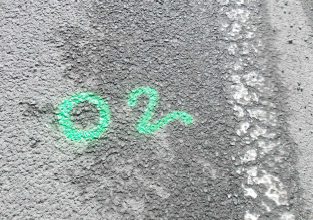 20 GC
36
Proche d’une fissure transversale
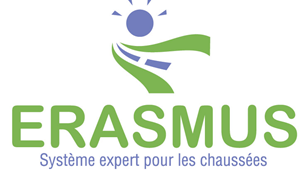 Carottage 4, structure mixte
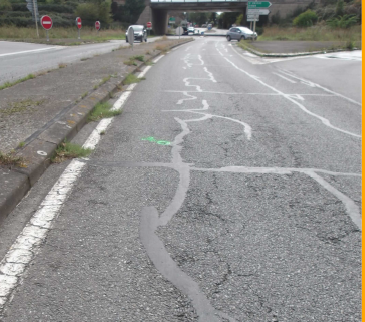 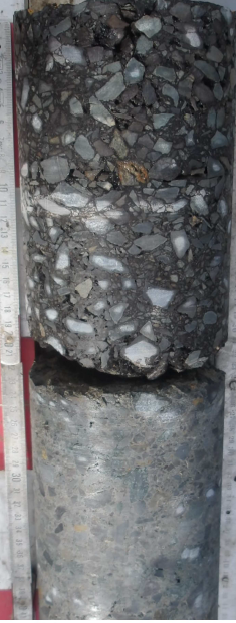 20 Mat. Bit.
Forum TWS  décembre  2023    R. Kobisch
Fissuration hors bande de roulement
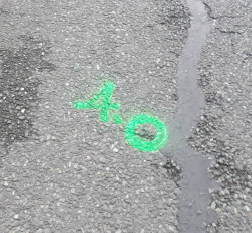 21 GC
37
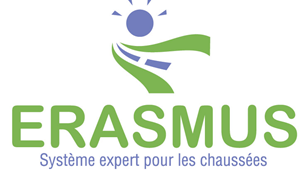 Carottage 3, structure bitumineuse
Fissuration par le haut
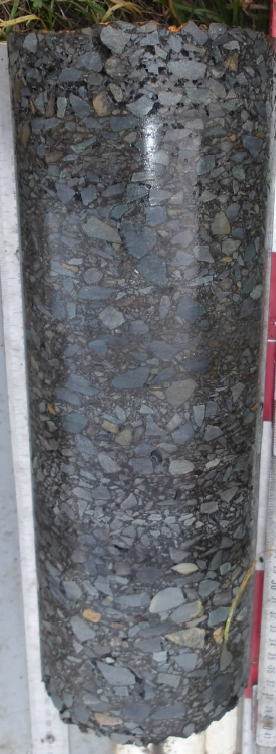 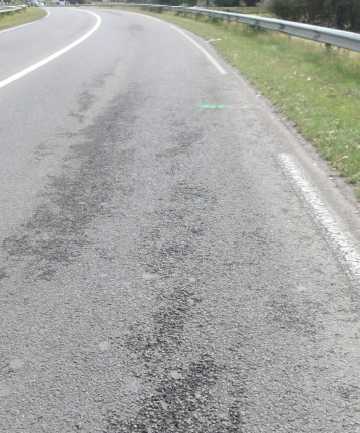 Forum TWS  décembre  2023    R. Kobisch
38
Sur zone fissurée longitudinalement
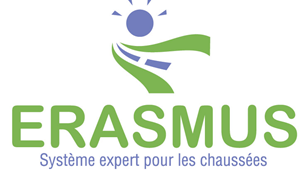 Synthèse des investigations
Structures bitumineuse  et mixte de 1981 entretenues en 2008
Qq purges en GB
Déflexions :
< 10/100 mm sur la majorité de la section
40/100 mm et qq pointes à 90/100mm dans la zone purgée
Fissuration longitudinale dans et hors des BdR, 
Faïençage dans les BdR
Forum TWS  décembre  2023   R. Kobisch
39
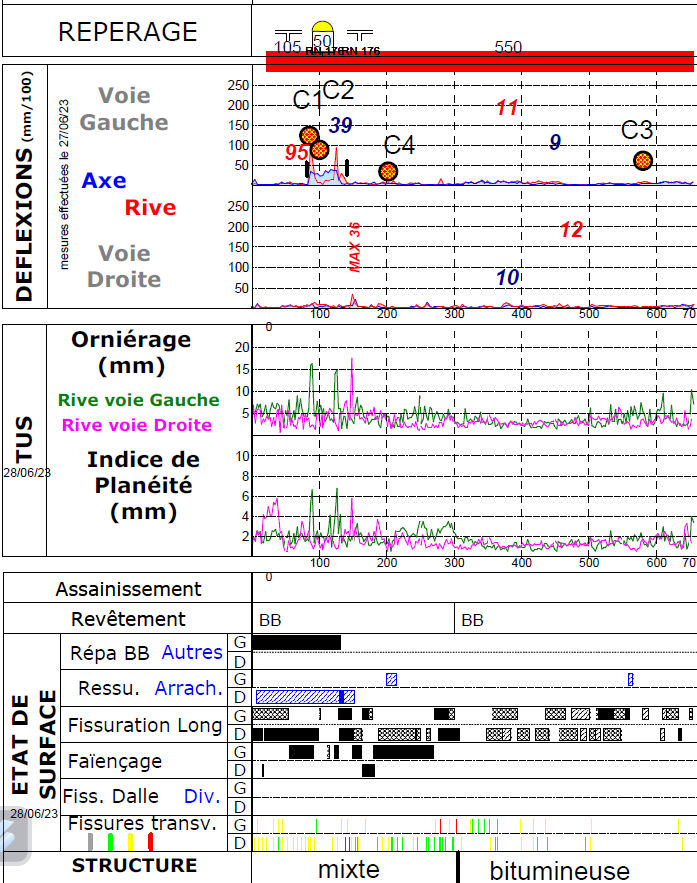 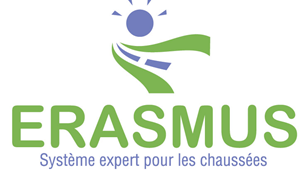 Découpage en zones homogènes
1
3
1
2
4
Forum TWS  décembre  2023    R. Kobisch
40
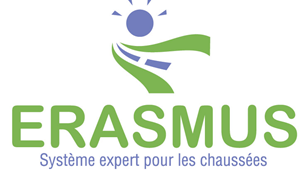 Application d’ERASMUS
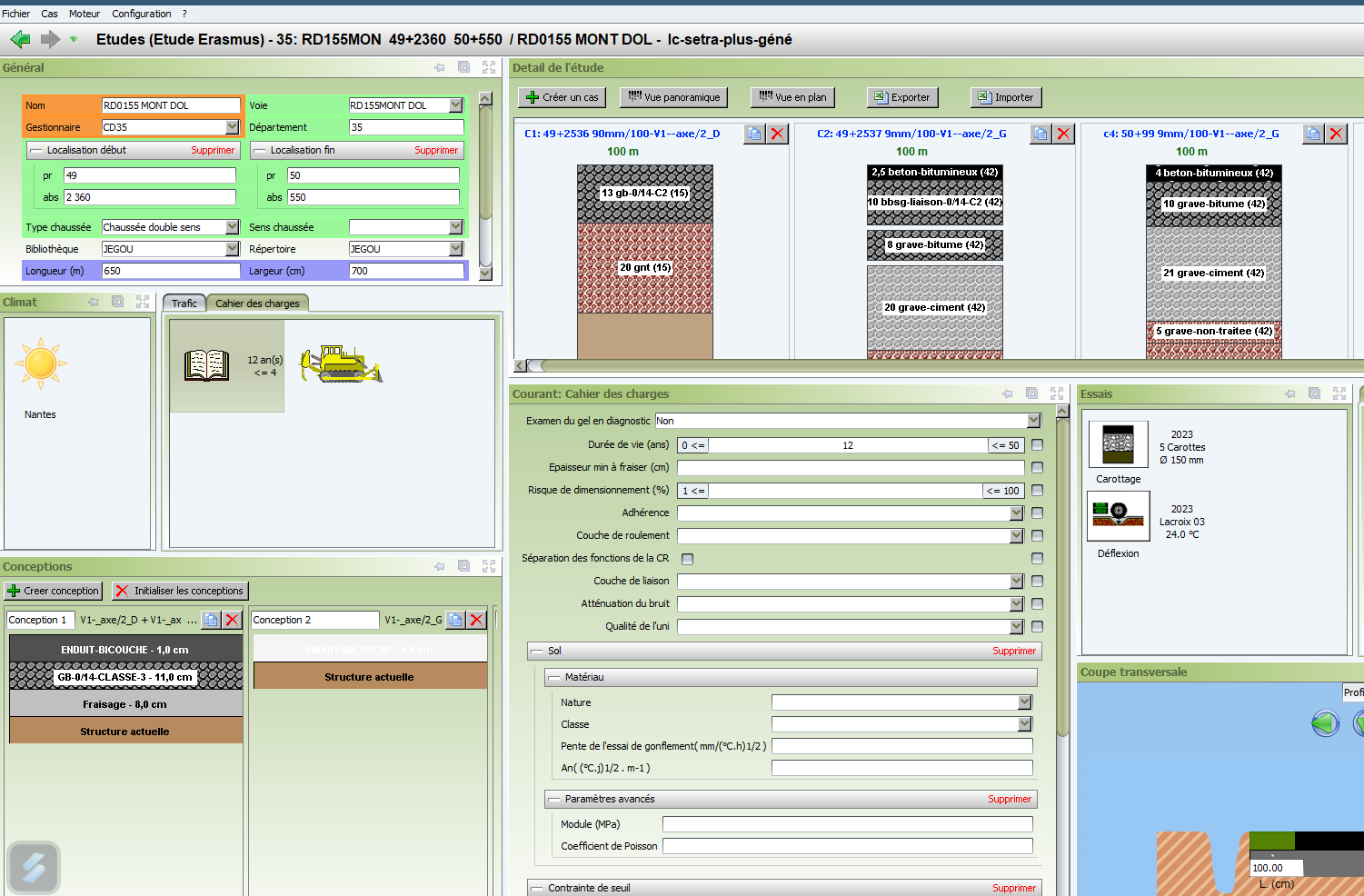 Forum TWS  décembre  2023    R. Kobisch
41
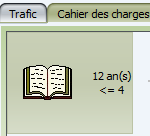 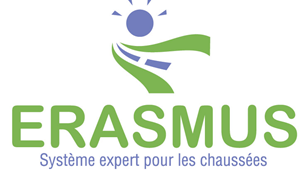 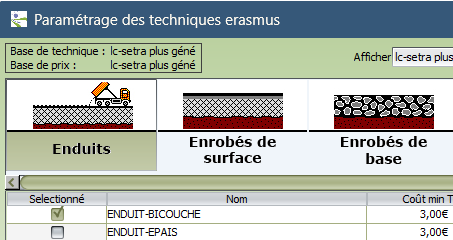 Forum TWS  décembre  2023    R. Kobisch
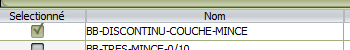 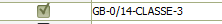 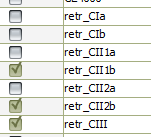 42
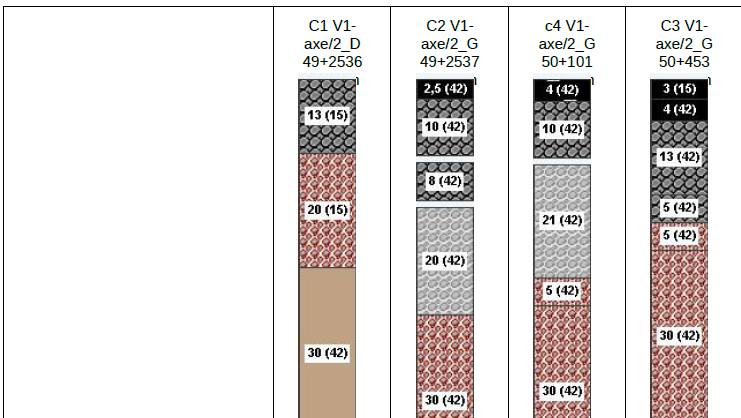 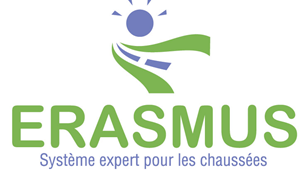 Forum TWS  décembre  2023    R. Kobisch
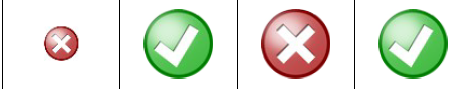 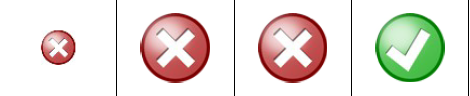 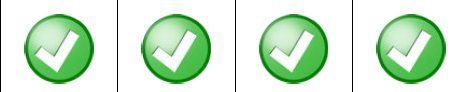 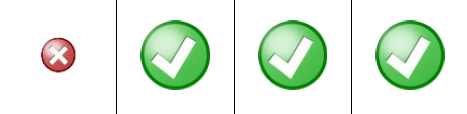 43
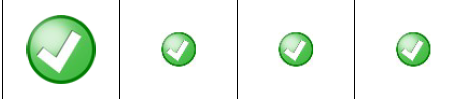 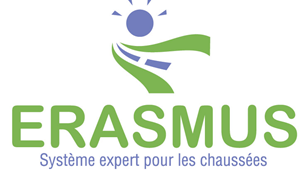 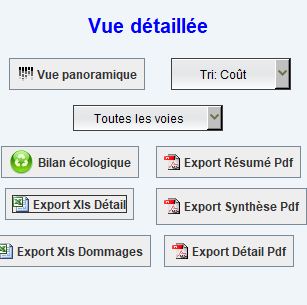 Forum TWS  décembre  2023    R. Kobisch
44
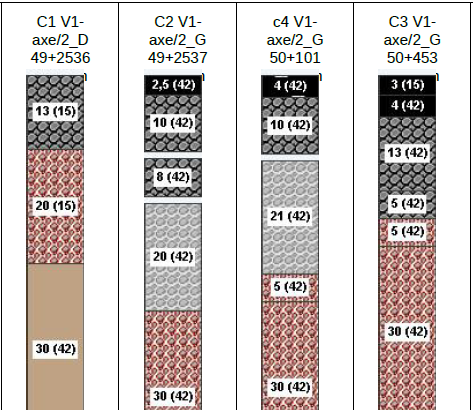 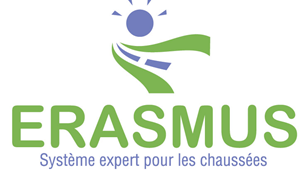 Forum TWS  décembre  2023    R. Kobisch
45
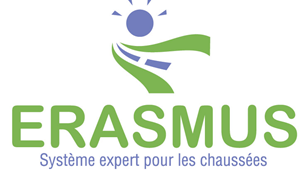 Détail
Forum TWS  décembre  2023    R. Kobisch
46
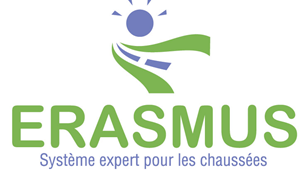 Solutions par zone
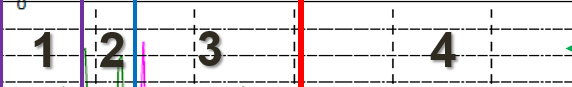 Forum TWS  décembre  2023    R. Kobisch
4 BBM
4 BBM
Fraisage 8
+ 8 GB3
Sous surveillance
ou ES ou BBTM
retr_CIIb
5
5
13
47
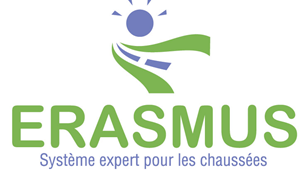 Conclusion
ERASMUS permet d’élaborer des conceptions à  partir des différentes classes de  retraitement en place à l’émulsion pour les différents types de structure
Forum TWS juin  2023    R. Kobisch
48
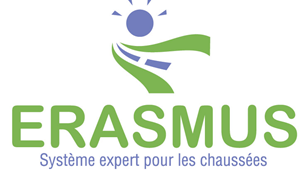 Conclusion
Ces techniques de retraitement nécessitent des études préalables sur les matériaux en place et doivent faire l’objet d’un projet
Forum TWS juin  2023    R. Kobisch
49
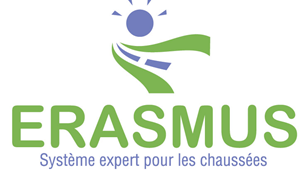 Conclusion
Rappelons que ces techniques de retraitement permettent des gains: 
de consommation d'énergie 
d’émission de GES
Forum TWS juin  2023    R. Kobisch
50
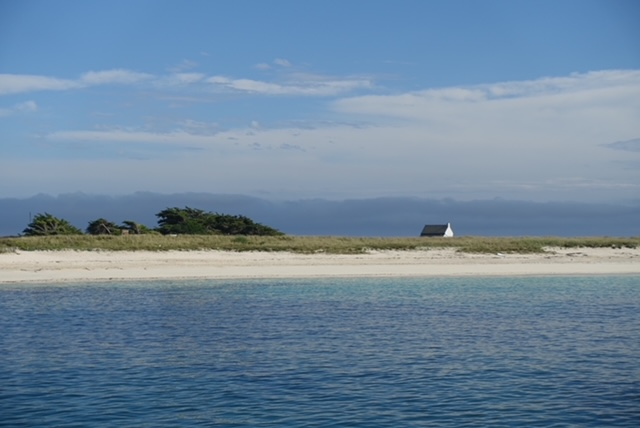 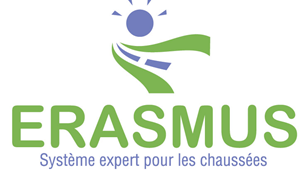 Forum TWS décembre 2023    R. Kobisch
Merci de votre attention
51